擷取部分螢幕畫面
1
同時按下Ctrl、             與
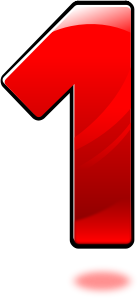 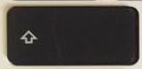 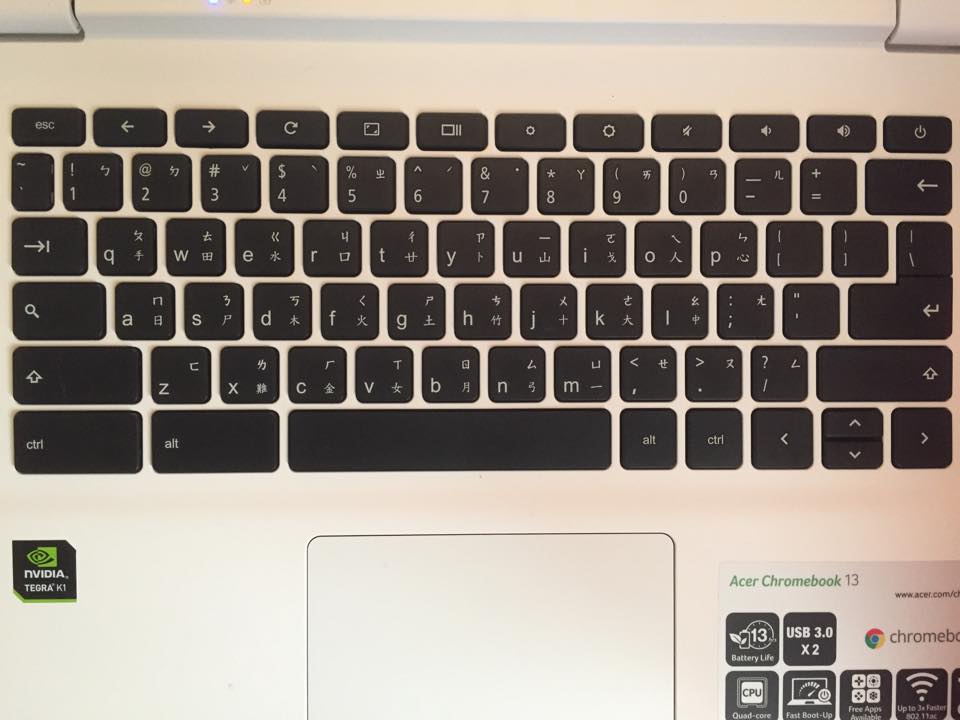 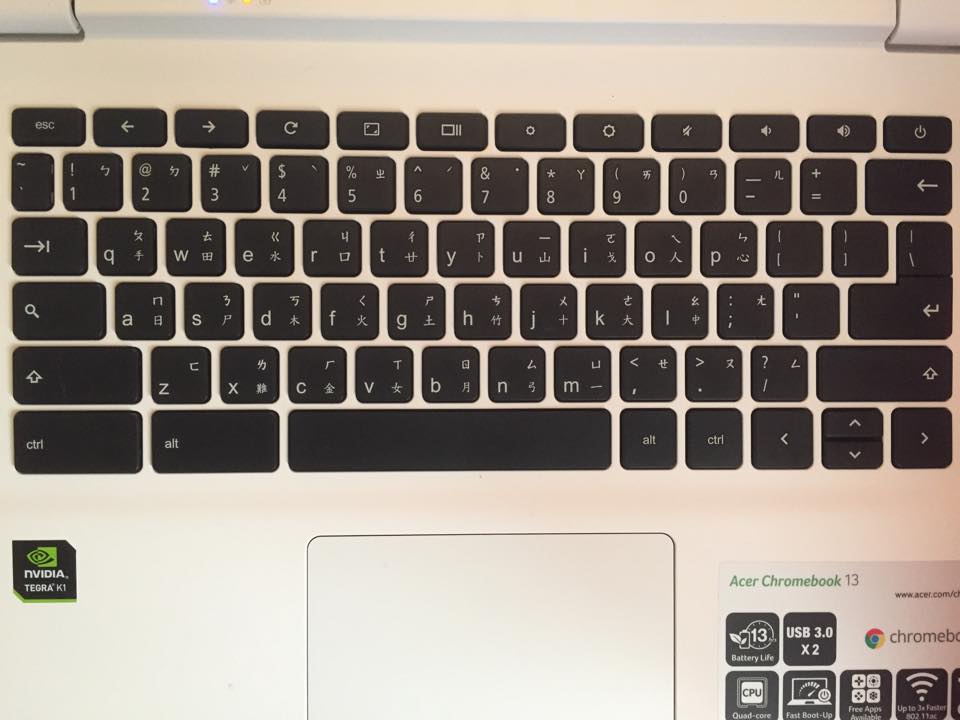 2
螢幕出現+，拉出要擷取的範圍
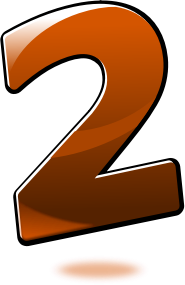 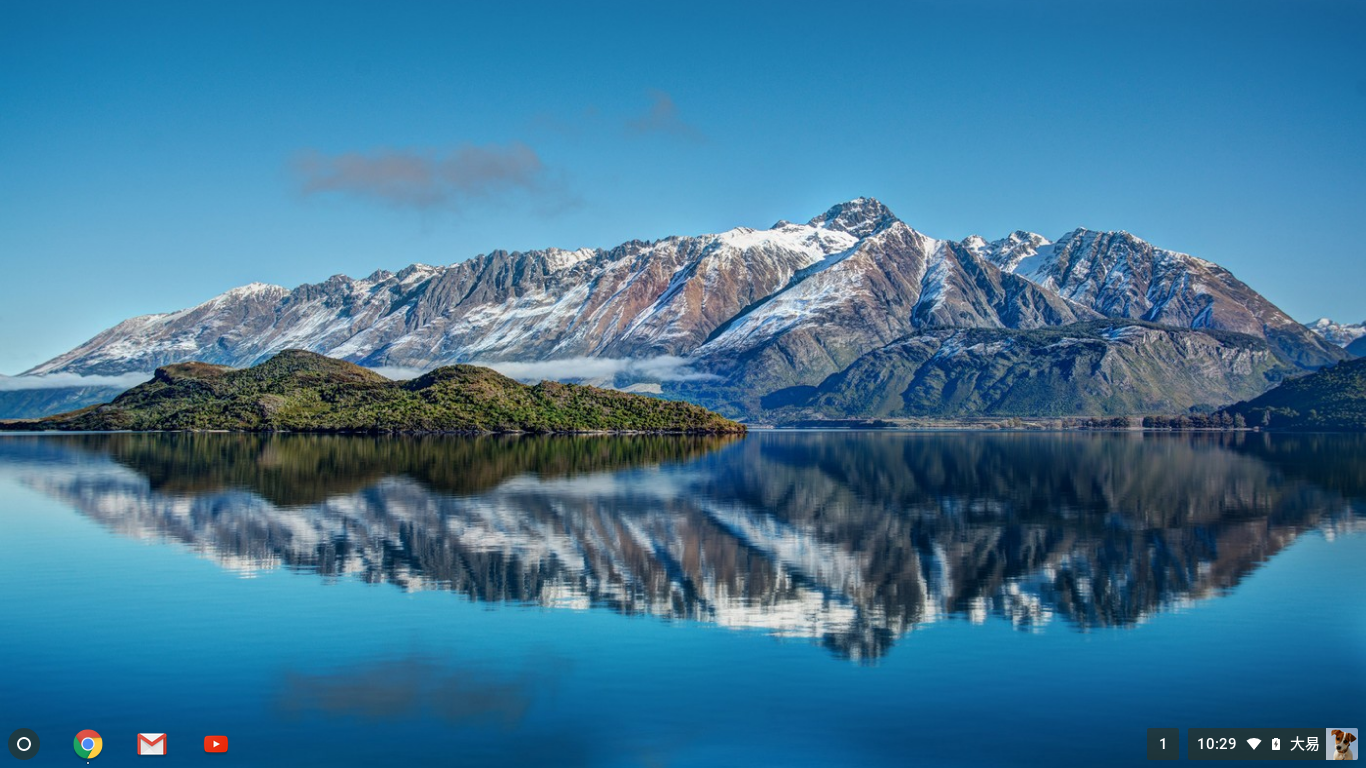 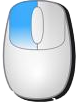 3
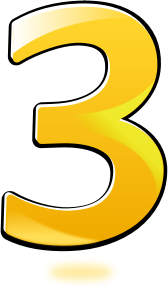 點擊提示
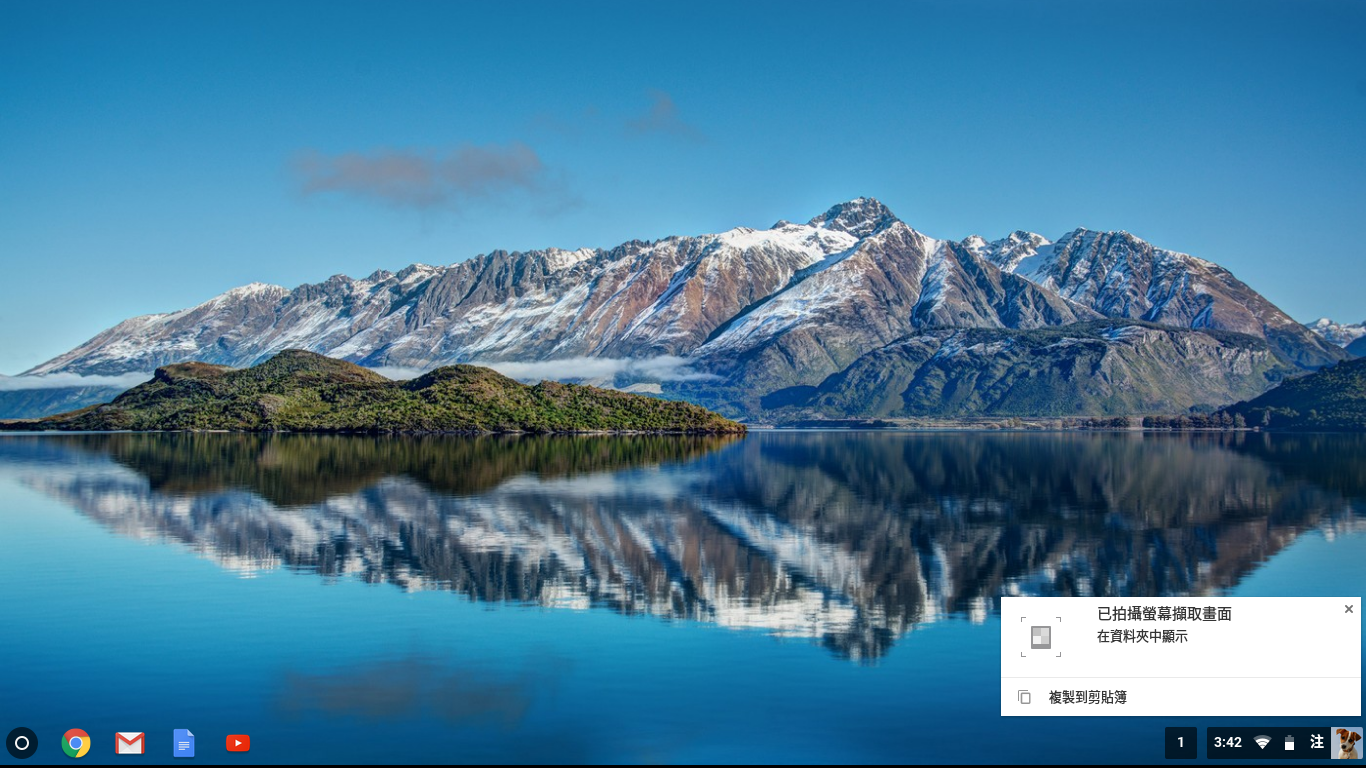 4
擷取的螢幕畫面存放在「下載」資料夾
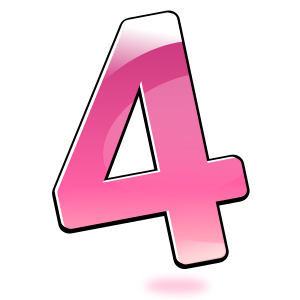 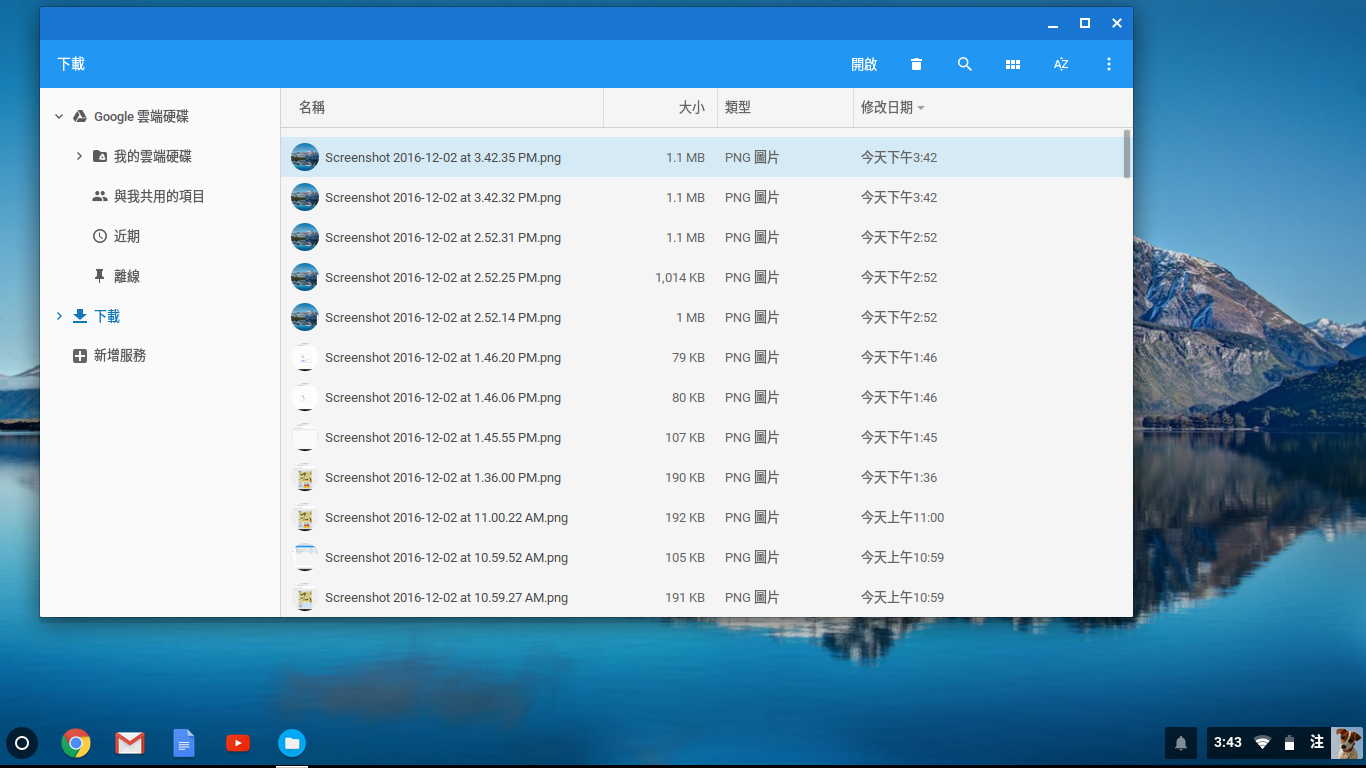 5